医療者のスライドデザイン
余白の練習
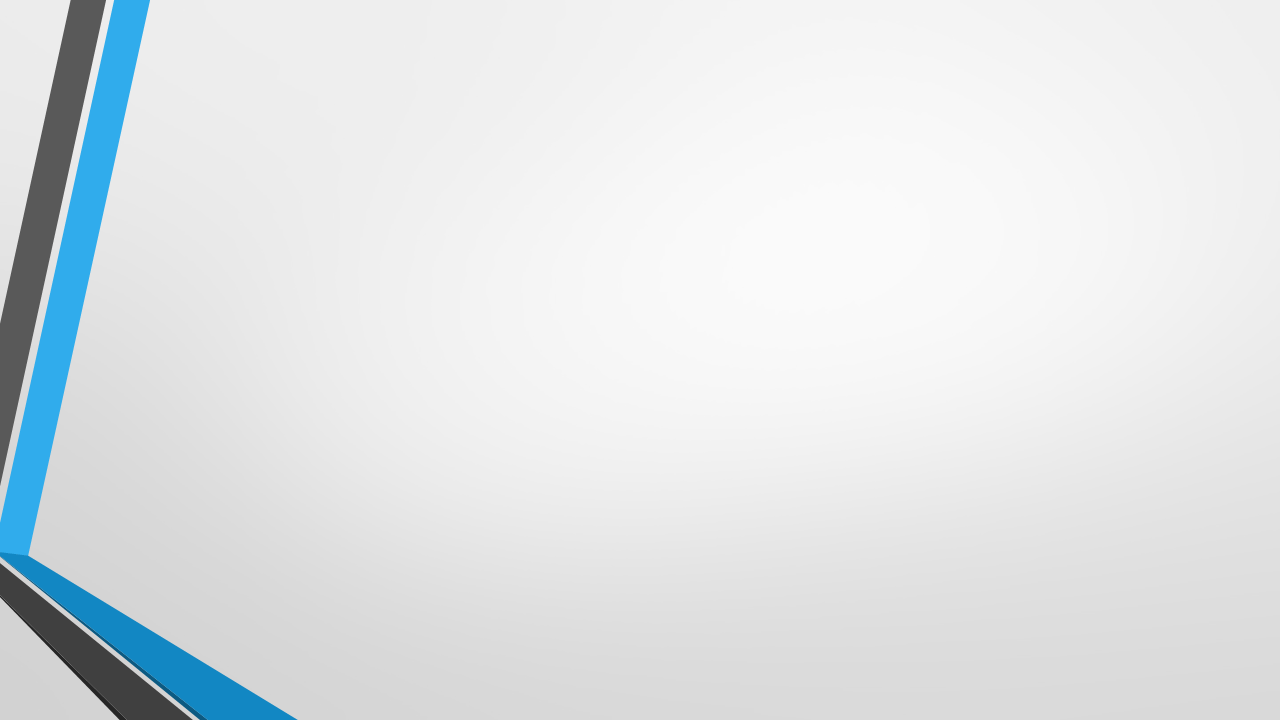 課題
血液生化学検査
課題
スライドのマージンを確保しましょう
背景とタイトルの必要性を見直しましょう
表の罫線や数値の単位を整え、見やすい表にしましょう
次のスライドを実際に編集してください
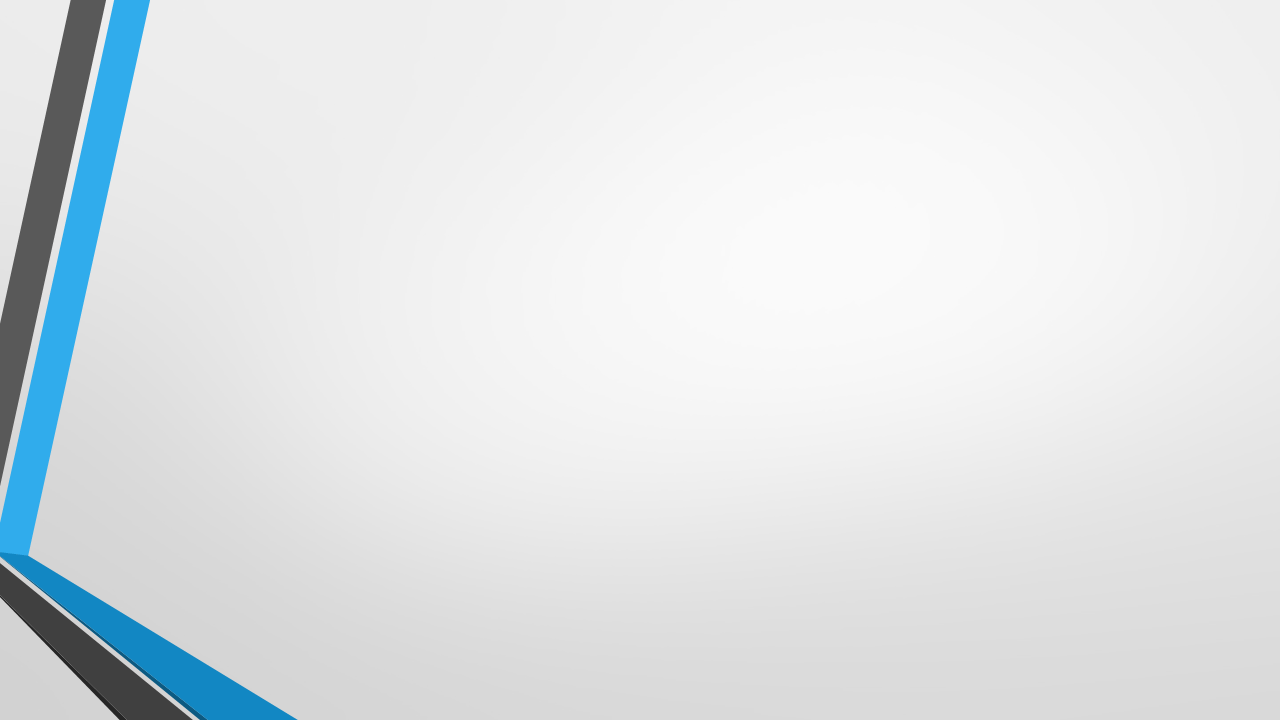 血液生化学検査
デザインのポイント
マージンとは、スライドの外枠に取る余白です。
このマージンの中に情報を納めることで、
美しい印象を与えることができます。
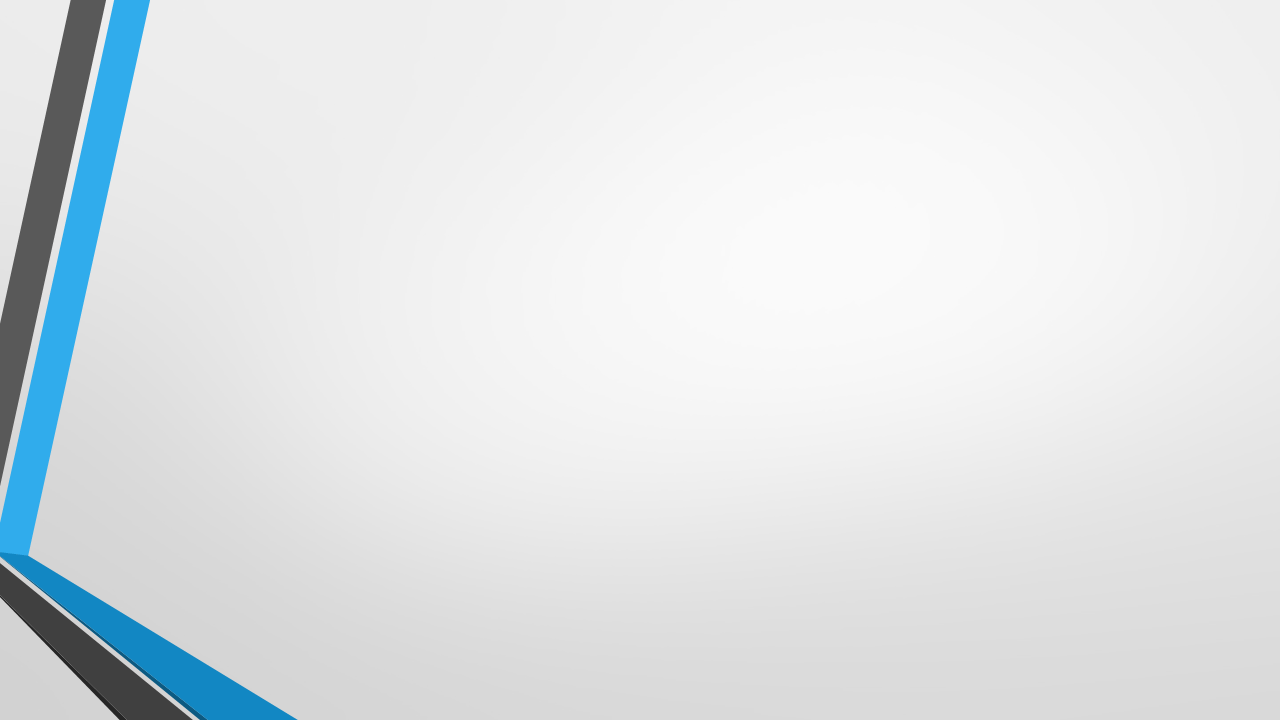 血液生化学検査
課題では、左右のマージンが狭すぎることが分かります
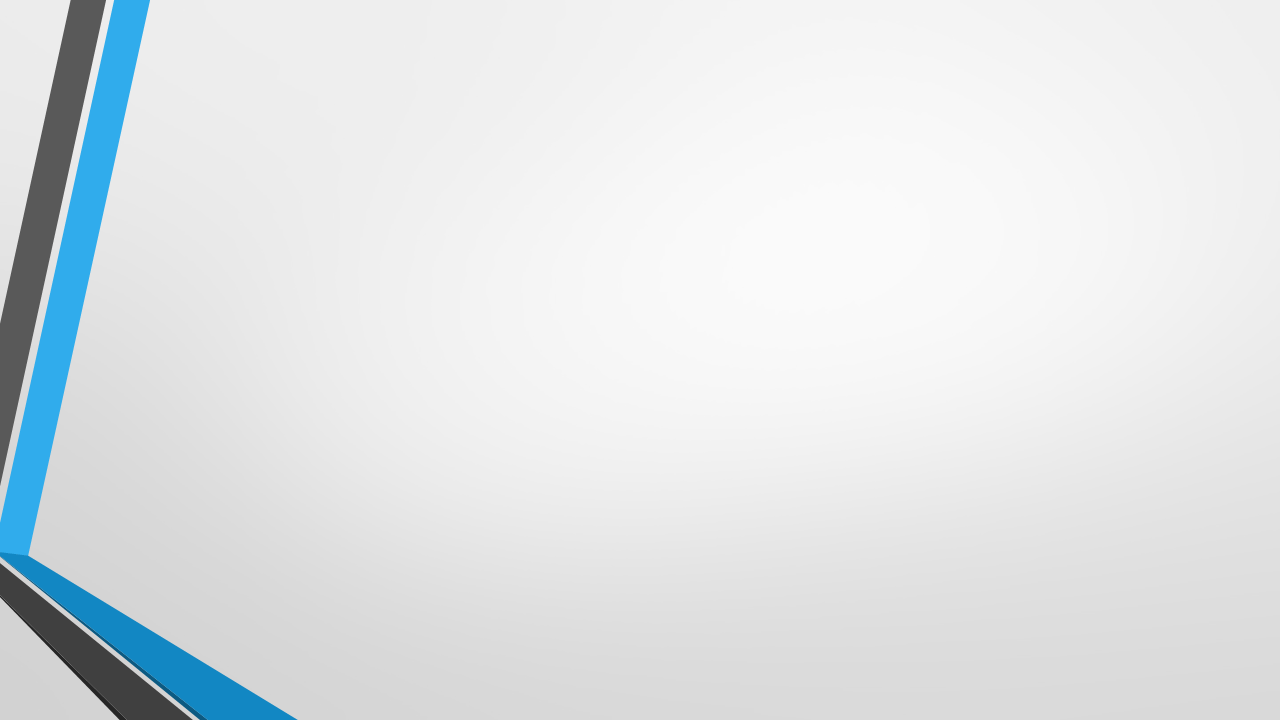 絵がある背景の場合、オブジェクトを絵にかぶせると崩れて見えます。
血液生化学検査
また、「血液性化学検査」というタイトルは本当に必要でしょうか？
罫線はできるだけ軽くすると数字が際立ち、見た目もすっきりします。
30.1 mg/dl
30.1mg/dl
単位を相対的に小さくするだけでも数字の見え方はだいぶ変わってきます。
デザインの参考例
これが唯一の正解ではありません